Муниципальное казенное учреждение 
«Управление образования 
Карабашского городского округа»
Муниципальное специальное (коррекционное) казенное образовательное учреждение для обучающихся, воспитанников с ограниченными возможностями «Специальная (коррекционная) общеобразовательная школа-интернат VIII вида» г. Карабаша.
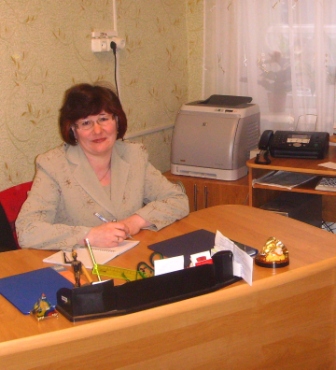 Почетная грамота Министерства образования и науки РФ;
Почетная грамота Министерства образования и науки Челябинской области;
Лауреат премии Губернатора Челябинской области работников образования;
Лауреат премии главы Карабашского городского округа.
Идрисова Альфина Рамазановна
Директор с 2005 г.
Сведения об учреждении
Учредитель: Муниципальное казенное учреждение «Управление образования Карабашского городского округа»
Юридический адрес: 456140  Челябинская область. г. Карабаш. улица  Кузнецова, 6.
Email: kshi@inbox.ru
Сайт: www.kshi.karabash.social-host.ru
Директор: Идрисова Альфина Рамазановна
Образована школа-интернат в 1959 г.
Образовательная деятельность: основное общее специальное коррекционное образование.
Учреждение имеет бессрочную лицензию на образовательную деятельность.
Наполняемость классов до12 человек.
В школе-интернате обучается 84 человек:
1 этап 1-4 классы (4 года) «Школа коррекции и развития» – 39 обучающихся;
2 этап 5-9 классы (5 лет) «Школа социального опыта» – 45 обучающихся;
       - обучающихся на дому – 11.
Муниципальное специальное (коррекционное) казенное образовательное учреждение для обучающихся, воспитанников с ограниченными возможностями «Специальная (коррекционная) общеобразовательная школа-интернат VIII вида» г. Карабаша
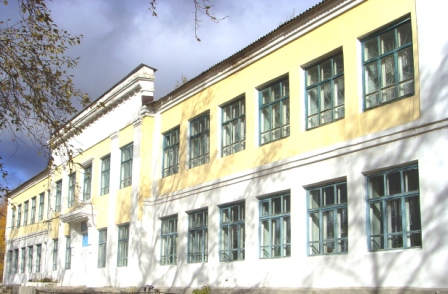 Условия учреждения
1. Тип здания - нежилое помещение
2. Год ввода в эксплуатацию_1939
     3. Проектная мощность__120
     4. Реальная наполняемость 84 ( из них 11 обучаются на дому)
     5. Перечень учебных кабинетов:
      а) кабинет начальных классов – 4;
      б) кабинет географии и биологии - 1;
      г) кабинет математики - 1;
      д) кабинет социально – бытовой ориентировки - 1;
      е) кабинет информатики – 1;
      6. Кабинеты для коррекционной работы:
-        кабинет психолога/психологической разгрузки - 1,
           -        кабинет логопеда -  1
       7.  Перечень мастерских:
       а) швейная мастерская;
       б) столярная мастерская.
8. Библиотека:
-          площадь __27.6кв.м._
-          книжный фонд  6648, в том числе:
          -  учебный фонд - 1313
          -  методическая литература 
           - художественная литература
9. Спортивная площадка ___1__, площадь__756кв.м ______
     10. Столовая ___1___, площадь _47,4_, число посадочных мест __60_
     11. Актовый зал: площадь ___32кв.м.____
     12. Помещения спален _2__, спальных мест_24__        
     13. Блок помещений для медико-оздоровительной работы:
 -        медицинский кабинет  1
 -        изолятор                     1
14. 5 кабинетов оснащены АРМ, 7 кабинетов – мультимедийным оборудованием и ПК.  Кабинет социального педагога оснащен ПК.
Уровень образования педагогов
Уровень квалификационной категории
«Отличник народного образования» - 1;
Почетная грамота Министерства образования и науки РФ - 5;
Почетная грамота Министерства образования и науки Челябинской области - 11;
Лауреат премии Губернатора Челябинской области работников образования - 1;
Лауреат премии главы Карабашского городского округа - 3.
Структура образовательного процесса
1 этап 1-4 классы (4 года) «Школа коррекции и развития» – 39 обучающихся;

2 этап 5-9 классы (5 лет) «Школа социального опыта» – 45 обучающихся;
Организация деятельности волонтеров в распространении идей и социально значимых примеров толерантного поведения по отношению к детям с ограниченными возможностями здоровья
Руководитель проекта:
Кийкова Надежда Юрьевна
Заведующая кафедрой специального (коррекционного) образования ГБОУ ДПО «ЧИППКРО», к.п.н., доцент
Педагогические аспекты социализации и адаптации рассмотрены в трудах А.И. Арнольдова, В.Г. Бочаровой, М.А. Галагузовой, А.В. Мудрика и др.
Психолого-педагогические особенности развития личности ребенка с ограниченными возможностями здоровья исследовались Л.И. Акатовым, М.С. Басовым, В.В. Лебединским, Е.М. Мастюковой, М.В. Певзнером и др.
Проблема педагогического сопровождения социальной реабилитации исследовалась в работах М.Р. Битяновой, Е.И. Казаковой, В.Е. Летуновой, Н.С. Моровой, Л.М. Шипицыной и др.
Социально-педагогические и психологические подходы к проблеме адаптации, позитивной интеграции детей с ОВЗ в социальную среду отражены в трудах А.В. Батовой, Д.А. Быкова, Л.Н. Кошелевой, Э.И. Леонгард, Н.Н. Малофеева, Н.М. Назаровой, Н.Д. Шматко и др.
Объект исследования: процесс социально-личностной адаптации  детей с ограниченными возможностями здоровья в образовательной организации и ближайшем социальном окружении.

Предмет исследования: организация совместной познавательной и предметно-практической деятельности волонтеров и детей с ограниченными возможностями здоровья, обеспечивающей возможность их успешной социальной адаптации.
Гипотеза научно-прикладного проекта.
- содержание, организационные формы и методы, способствующие социально-личностной адаптации особого ребенка, определяются с учетом их психофизиологических возможностей и состояния здоровья, индивидуальных потребностей и дальнейших социально-личностных приоритетов;
- специалистами педагогического коллектива и другими социальными партнерами организации осуществляется  психолого-педагогическое сопровождение волонтеров; 
- используются личностно-ориентированные технологии развития социальной активности волонтеров.
Цели и задачи научно-прикладного проекта:
Цель: организация совместной познавательной и предметно-практической деятельности волонтеров и детей с ограниченными возможностями здоровья,  способствующей социально-личностной адаптации детей в образовательной организации и ближайшем социальном окружении.

Достижение цели предполагает последовательное  решение следующих задач:
1. Определение социально-педагогических условий адаптации детей с ОВЗ в социум, обеспечивающих каждому ребенку с ОВЗ доступную и полезную для его развития помощь.
2. Разработка системы организационно-педагогических условий осуществления  совместной познавательной и предметно-практической деятельности волонтеров и детей с ограниченными возможностями здоровья.
3. Подготовка практических рекомендаций для родителей, педагогов, здоровых детей по интеграции детей с ОВЗ в социум посредством организация совместной познавательной и предметно-практической деятельности волонтеров. 
4. Формирование толерантного отношения к особым детям со стороны ближайшего социального окружения.
Этапы научно-прикладного проекта.
Первый этап (2014-2015 гг.) – подготовительный.
 
Второй этап (2015-2016) – констатирующий.

Третий этап (2016-2017) – формирующий.

Четвертый этап (2017-2018) – транслирующий.
Первый этап (2014-2015 гг.) – подготовительный.
План работы с педагогами:
1. 27.11.2014 г. Тематический педсовет «Специфика волонтерского движения как субъекта социальной работы в условиях школы-интерната»
Цель: совершенствование 
теоретической базы 
и расширение 
понятийного аппарата педагогов
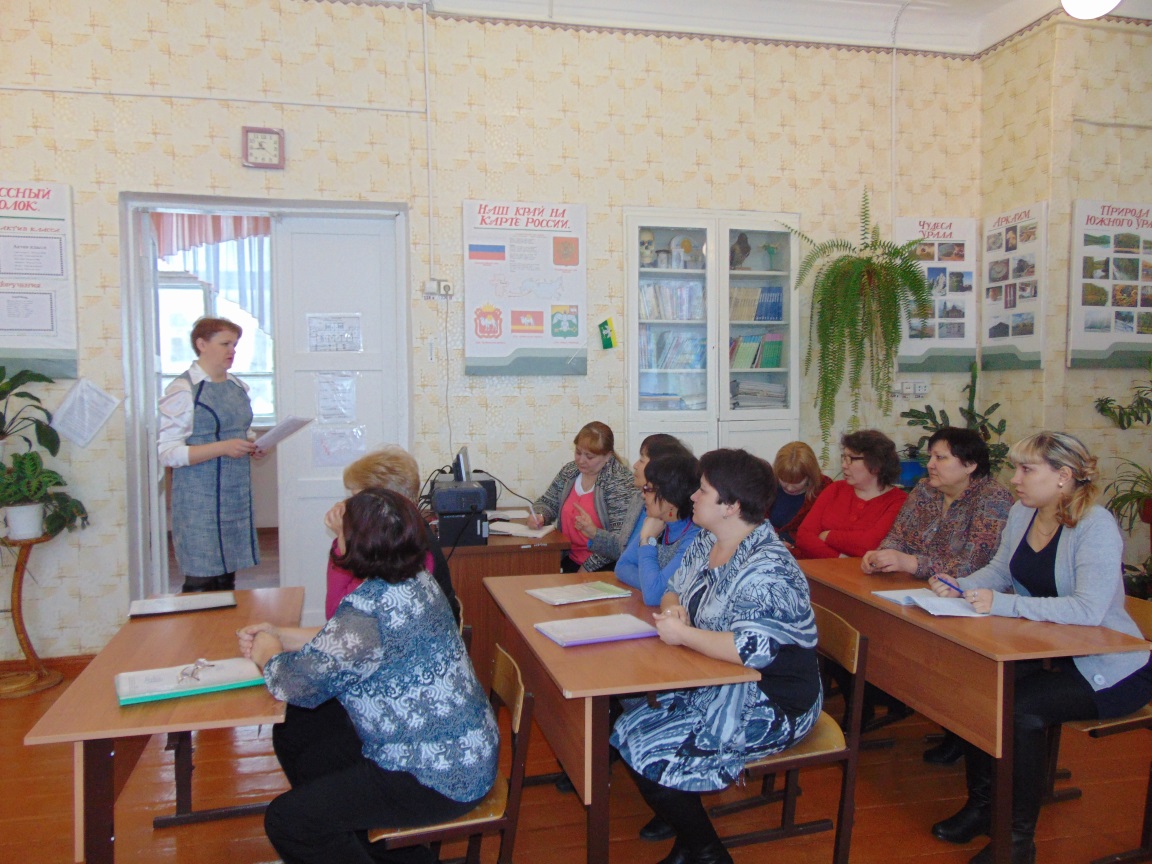 На педсовете педагогами были рассмотрены следующие вопросы:
Волонтерское движение, что это?
 Кто такие волонтеры?
Волонтерское движение как непрофессиональный  уровень социальной работы
Волонтерское движение как субъект социальной работы. Основные характеристики. 

Для реализации проекта в ОУ  решением педсовета была создана творческая группа по разработке нормативно-правового обеспечения по теме проекта.
Работа творческой группы
Разработано положение о волонтерском движении в школе-интернате
На этапе разработки проекты договоров о сотрудничестве с социальными партнерами
2. Цикл  занятий по обучению педагогической диагностике:
1. Первичная  диагностика детей, педагогов и родителей.
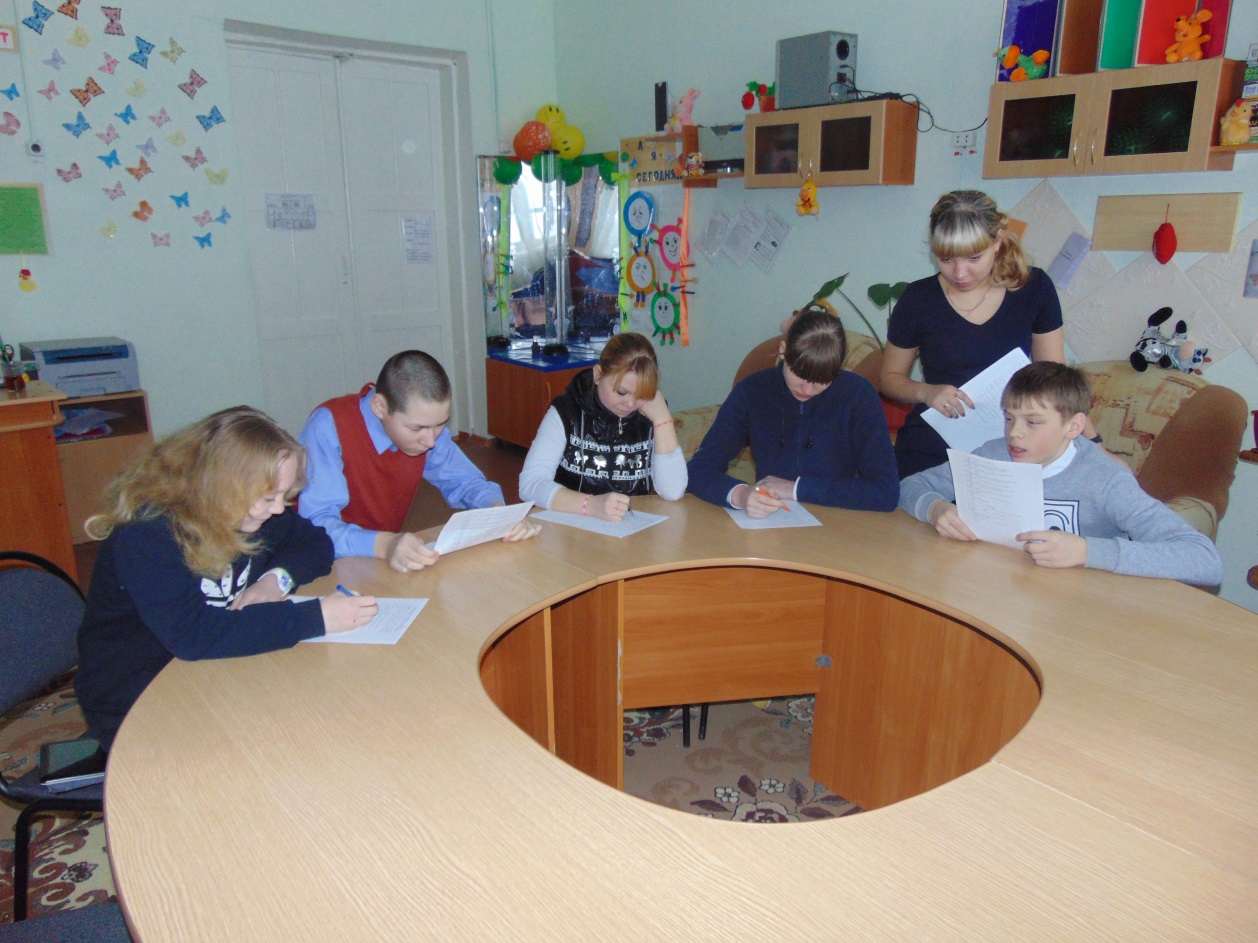 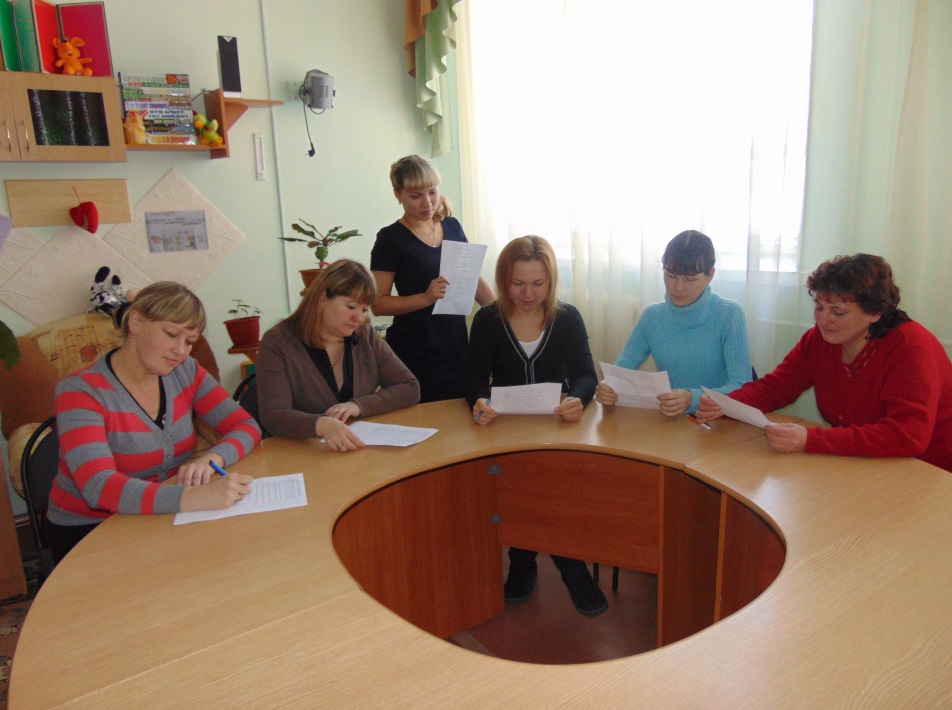 Педагог-психолог 
Киприянова Е.А.
3. Семинар  «Социально – педагогические условия организации  деятельности волонтеров в условиях образовательной организации»
Социально-педагогические условия организации  деятельности волонтеров в условиях образовательной организации
Опыт организации  деятельности волонтеров 
Основные направления, формы сотрудничества волонтеров с организациями
Конкретизация тех планируемых результатов (личностных, предметных, метапредметных), которые могут быть развиты значительнее в совместной деятельности детей и волонтеров  или без непосредственного участия педагога на основе:
анализа программ курсов внеурочной деятельности, программ  духовно-нравственного развития, воспитания обучающихся  на ступени начального общего образования, программ  формирования экологической культуры, здорового и безопасного образа жизни, программ коррекционной работы;
изучения потребностей детей и их родителей;
рекомендаций специалистов сопровождения, ПМПК. 
Уточнение целей, задач и содержания анализируемых программ внеурочной деятельности, духовно-нравственного развития, воспитания обучающихся  на ступени начального общего образования, программ  формирования экологической культуры, здорового и безопасного образа жизни, программ коррекционной работы с детьми с ограниченными возможностями здоровья в условиях приобщения волонтеров к их реализации
Изучение возможностей образовательной организации по оказанию услуг в развитии дополнительных умений, навыков волонтеров (например, формирование основ психологической, педагогической, медицинской грамотности, развитие навыков общения, тьюторства, организационных умений. )
Семинар10 апреля 2015 г.
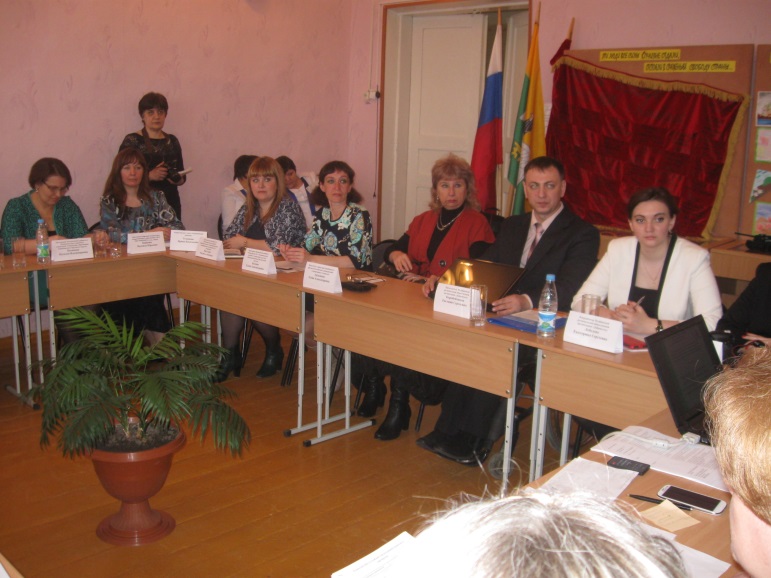 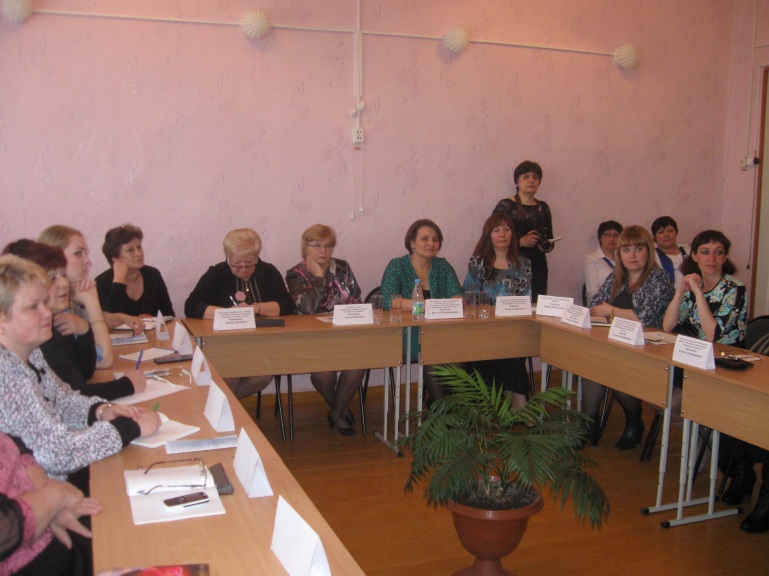 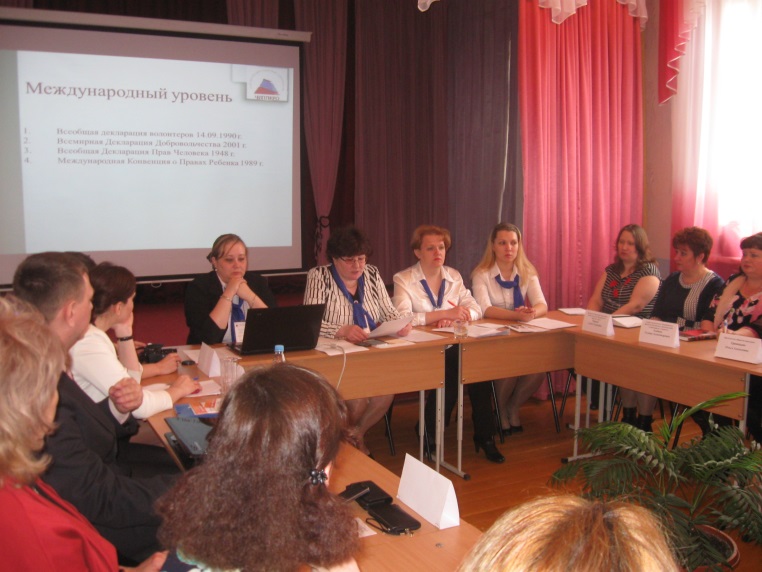 Второй этап (2015-2016) – констатирующий.
День здоровья10 сентября 2015 г.
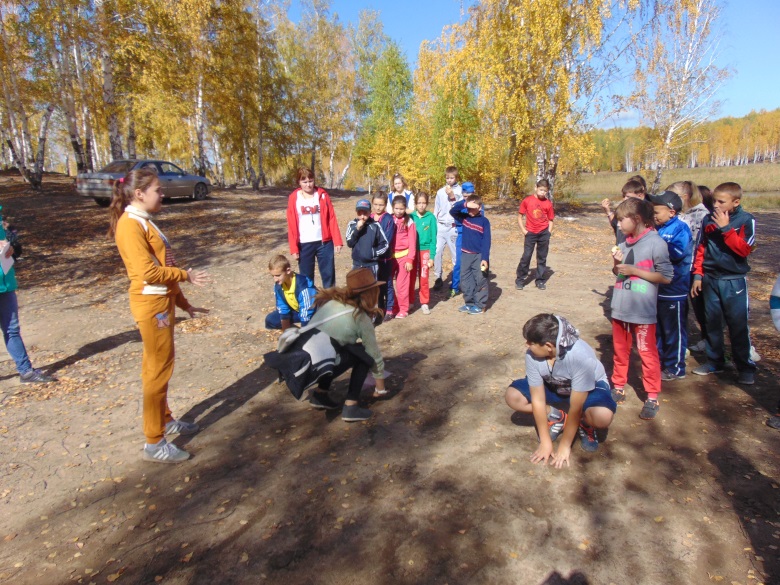 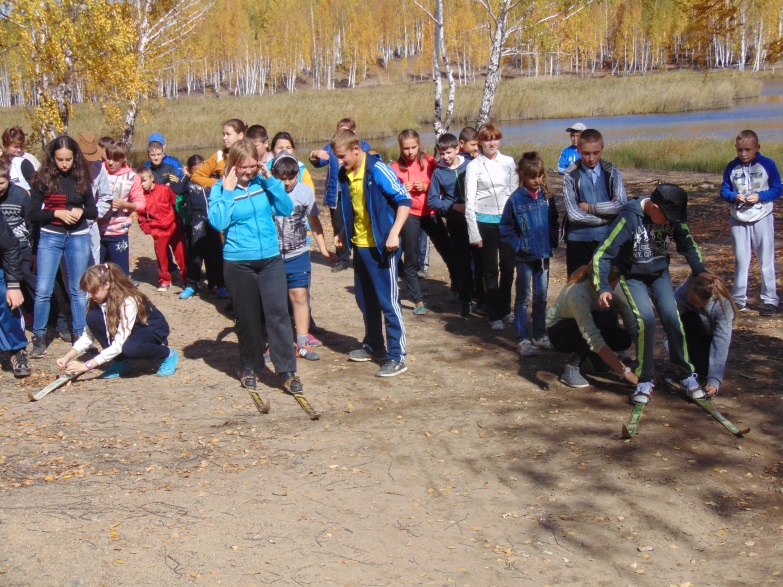 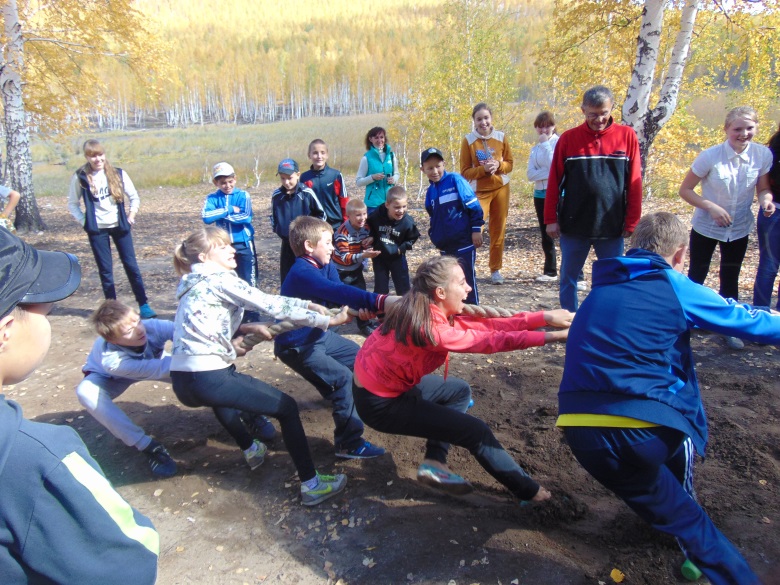 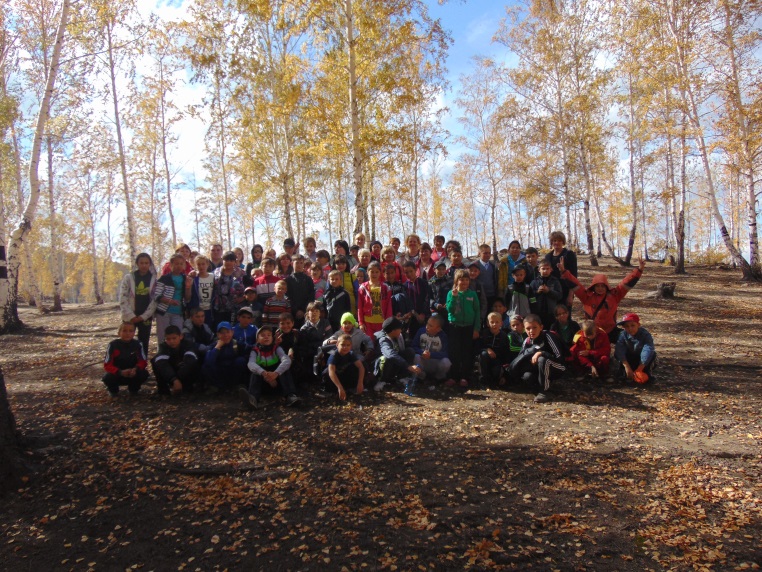 Встреча с ЧРОВО «Доброволец»21 сентября 2015 г.
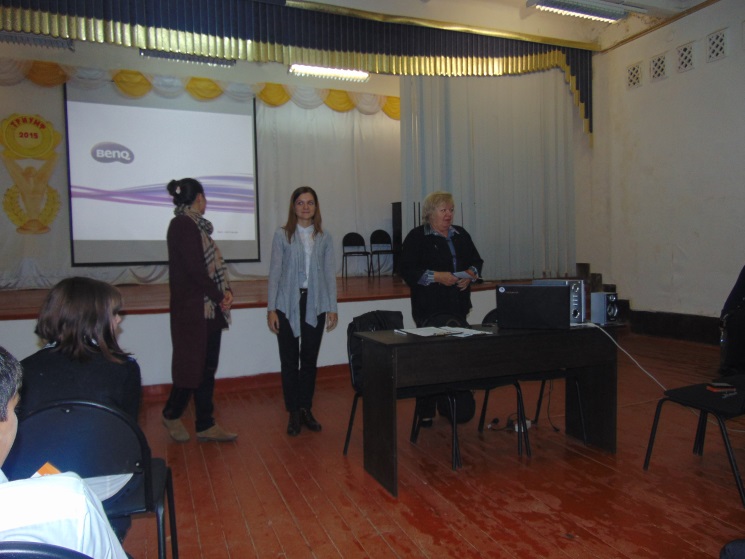 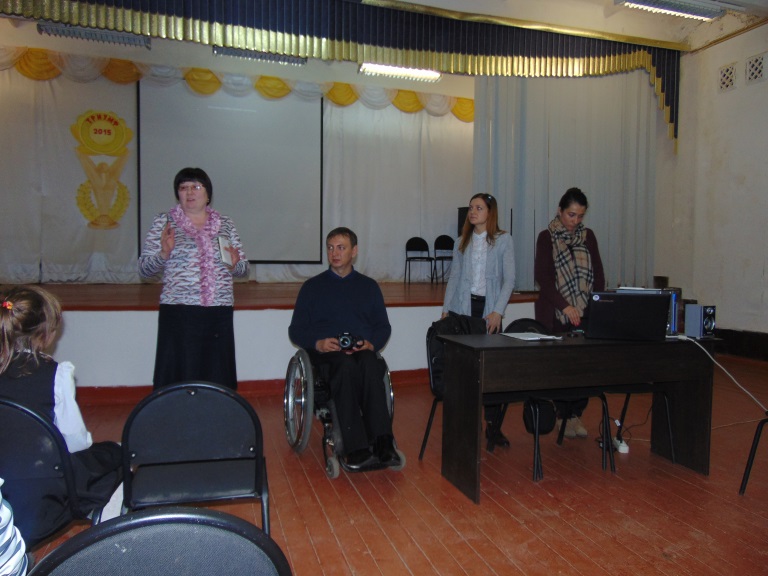 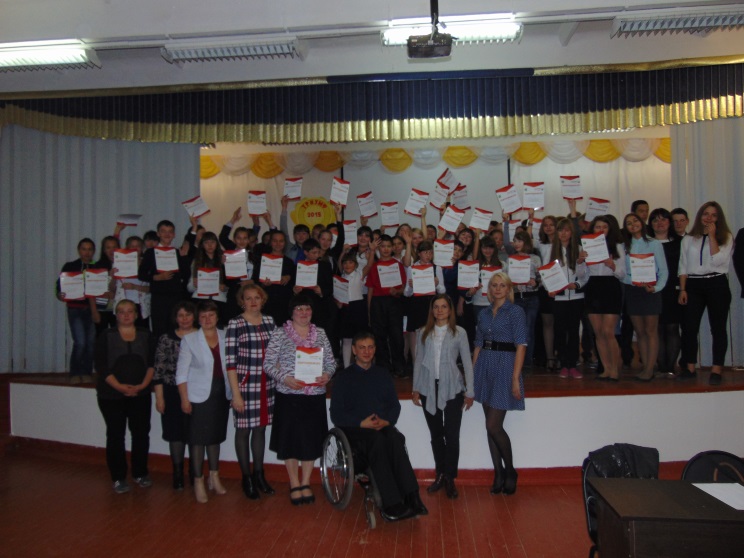 Акция «Дерево желаний»29 сентября 2015 г.
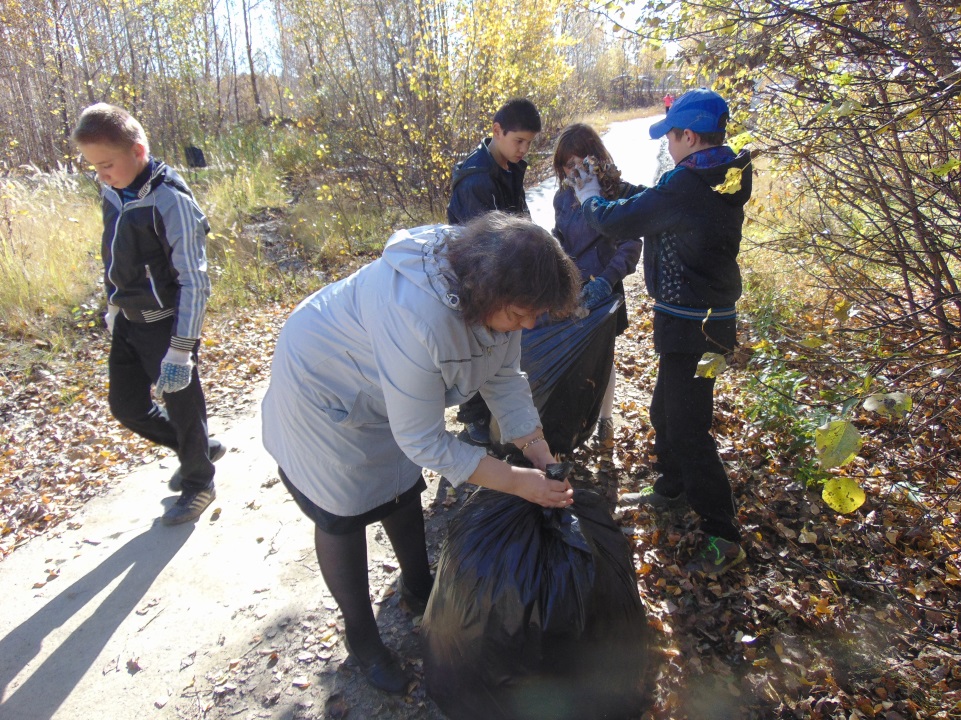 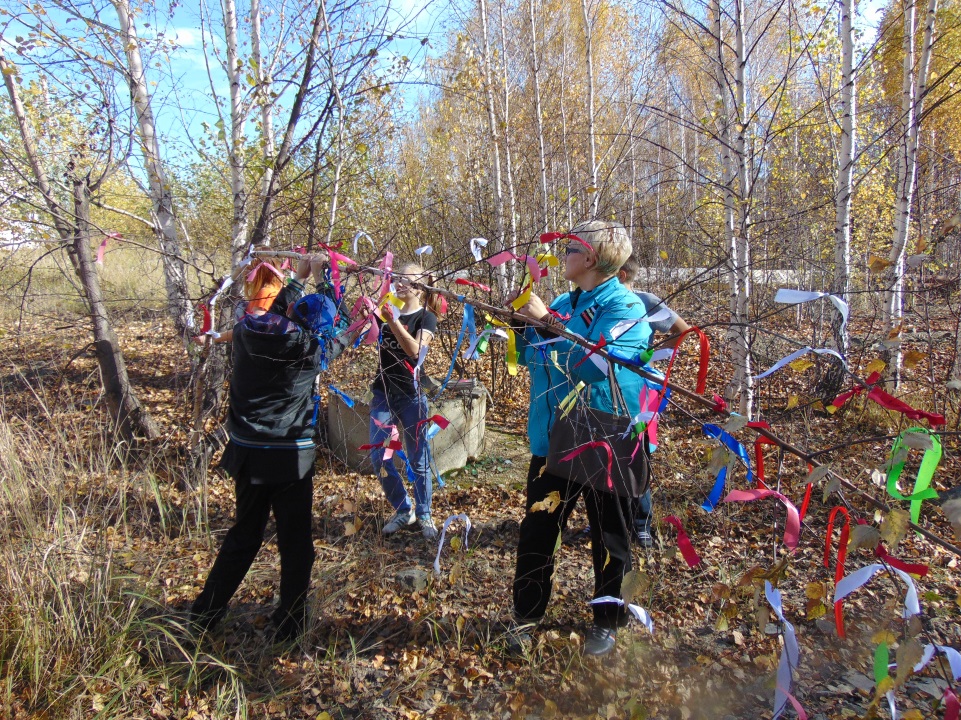 29 сентября 2015 г.
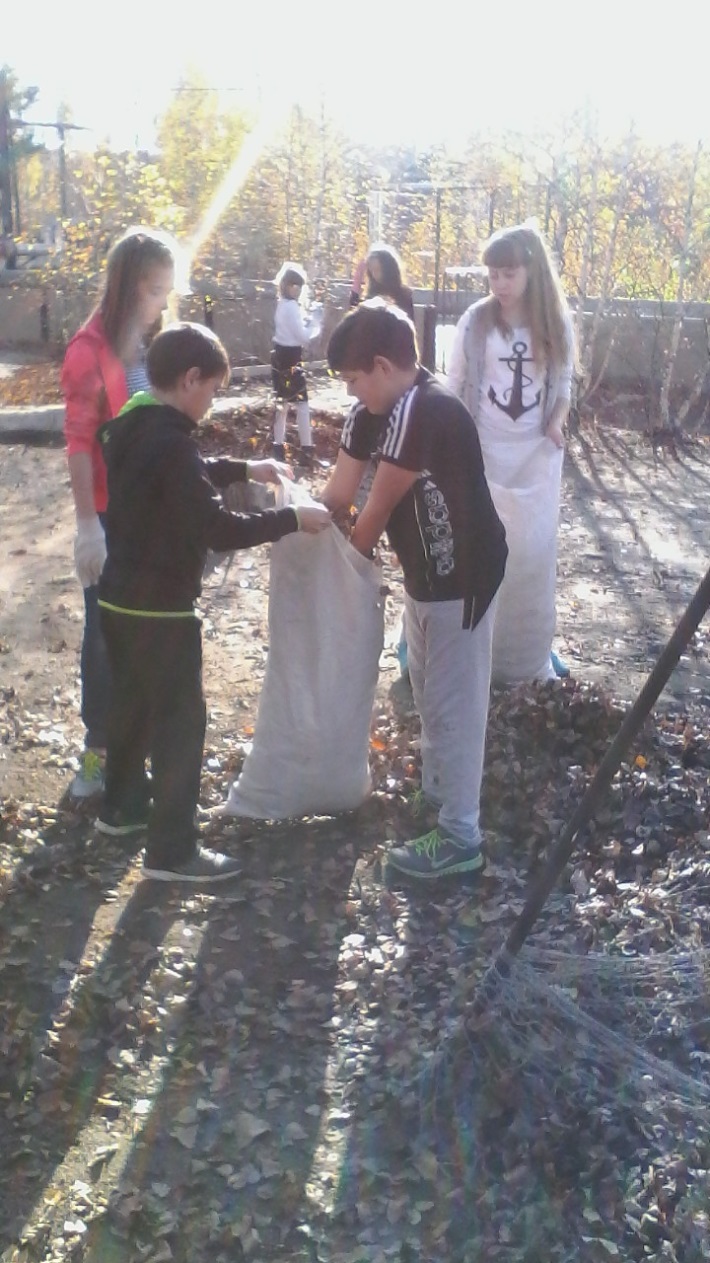 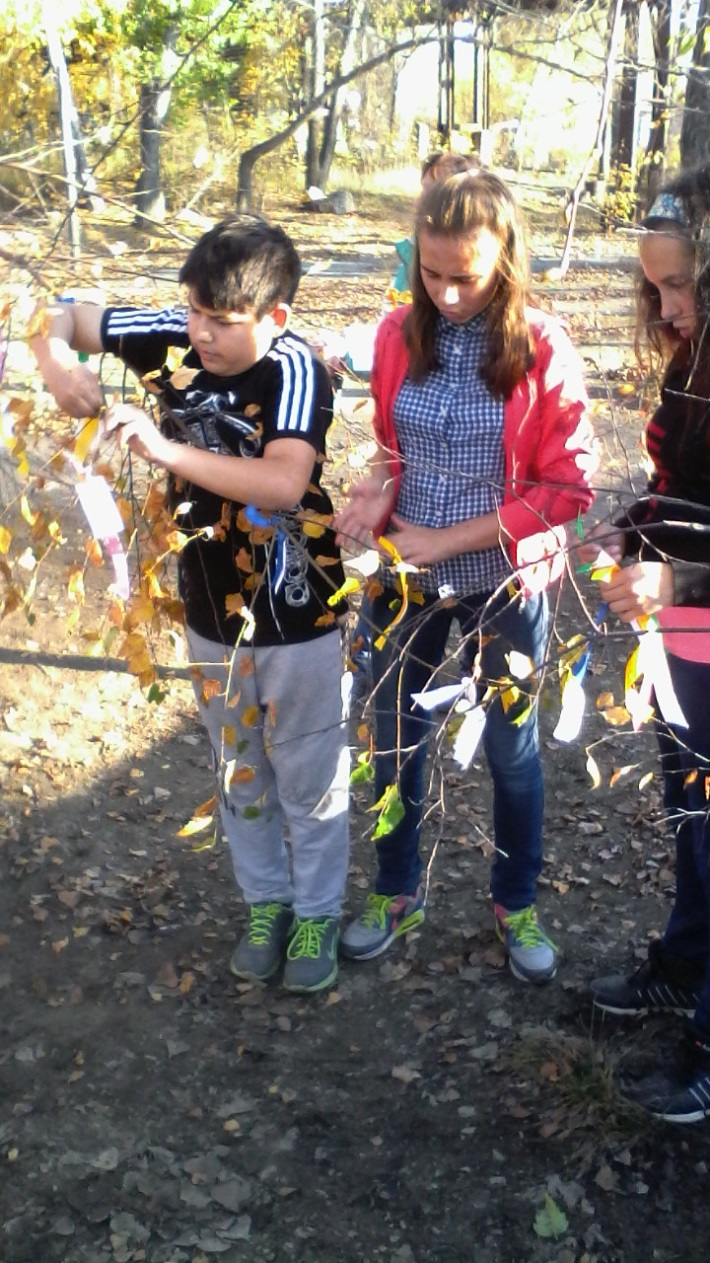 29 сентября 2015 г.
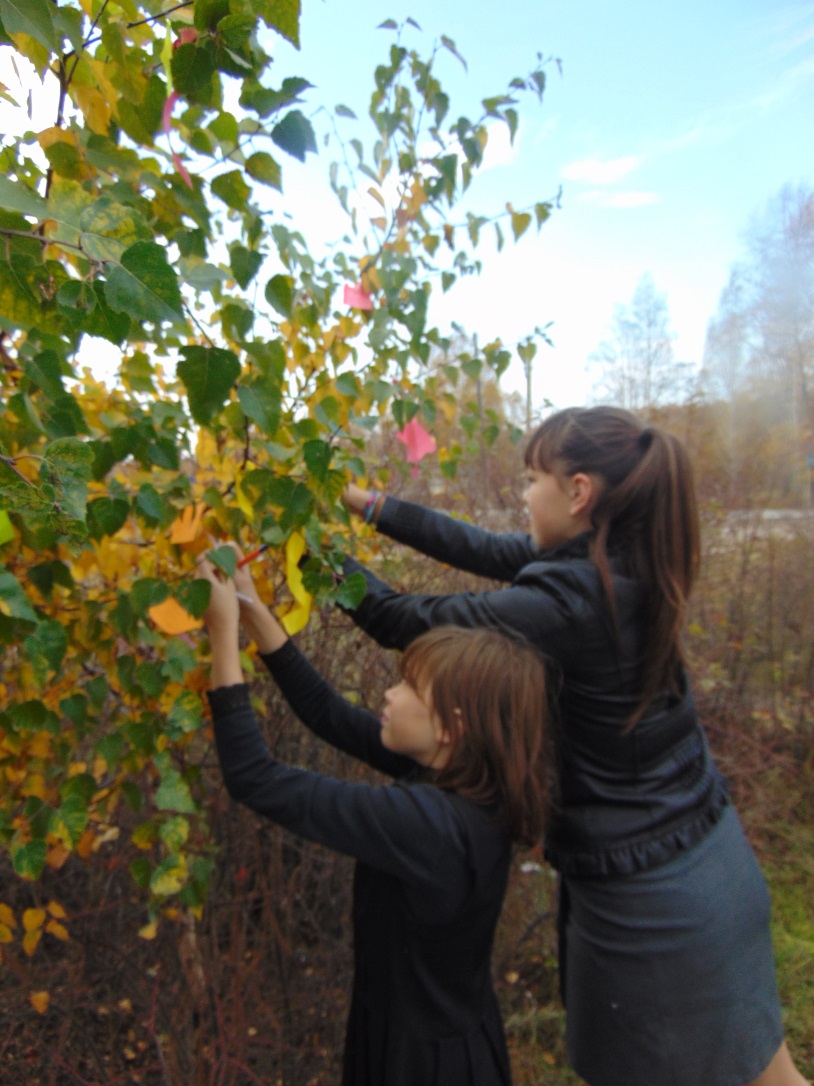 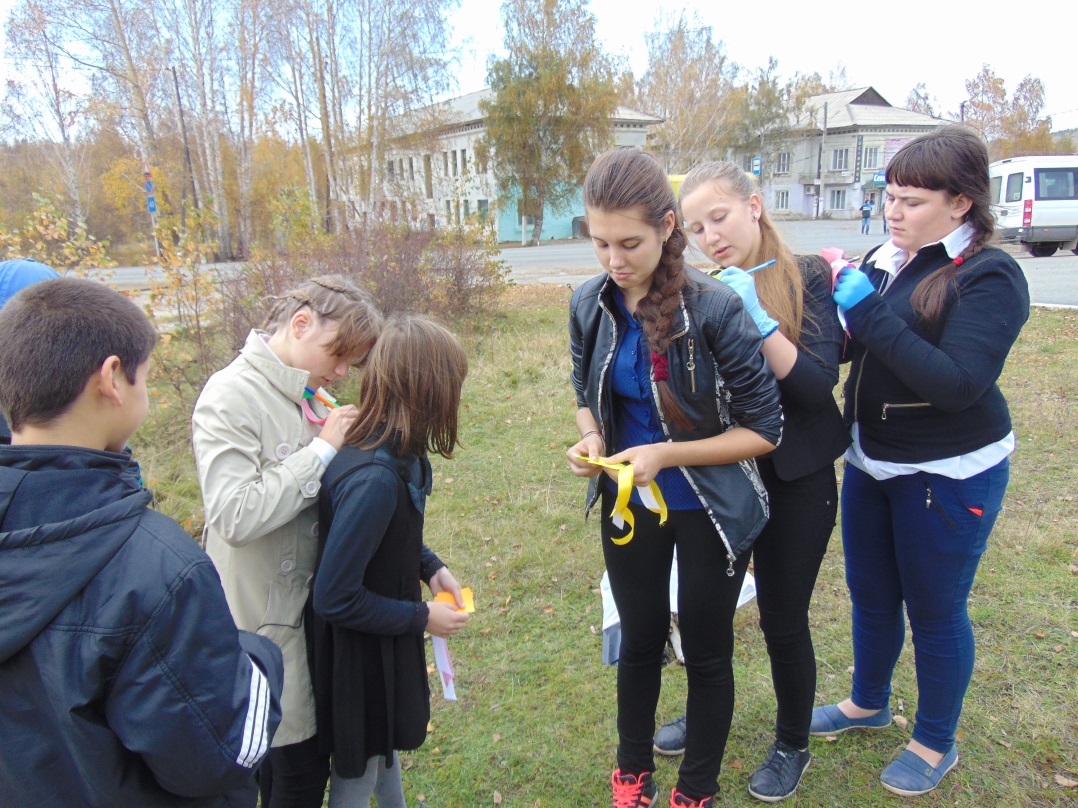